01.
Warm-up and review
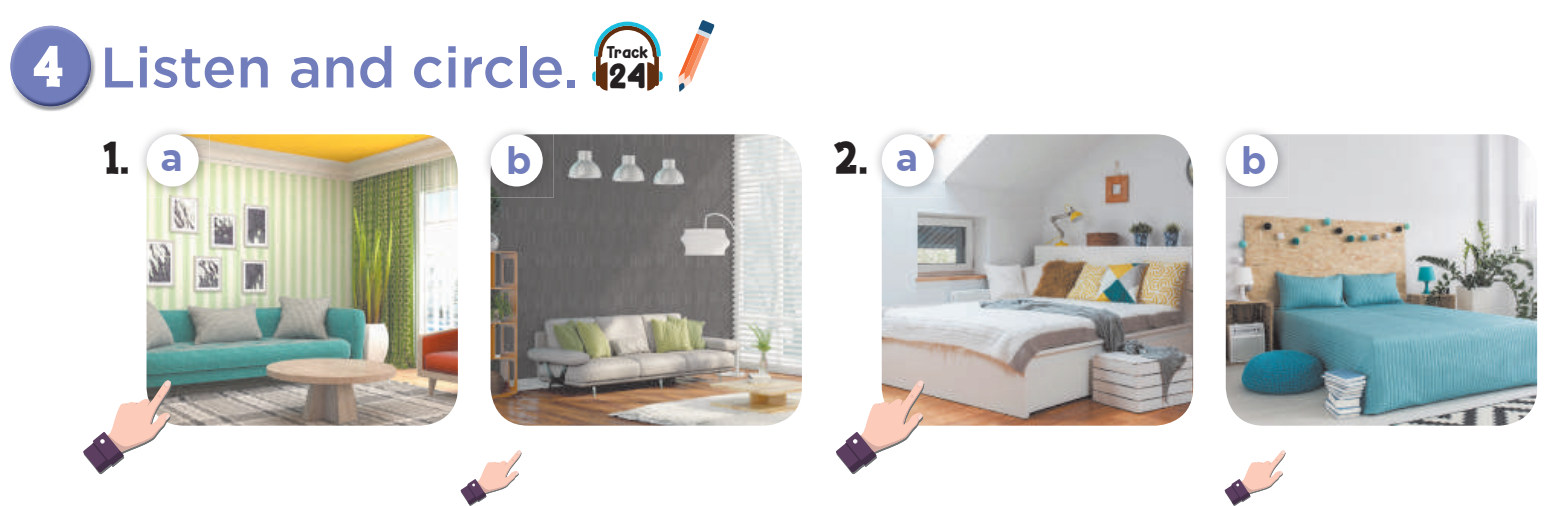 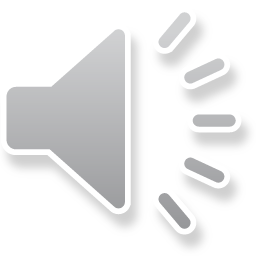 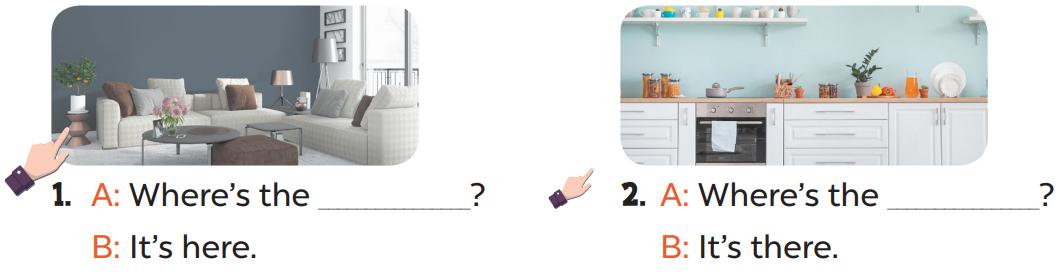 living room
kitchen
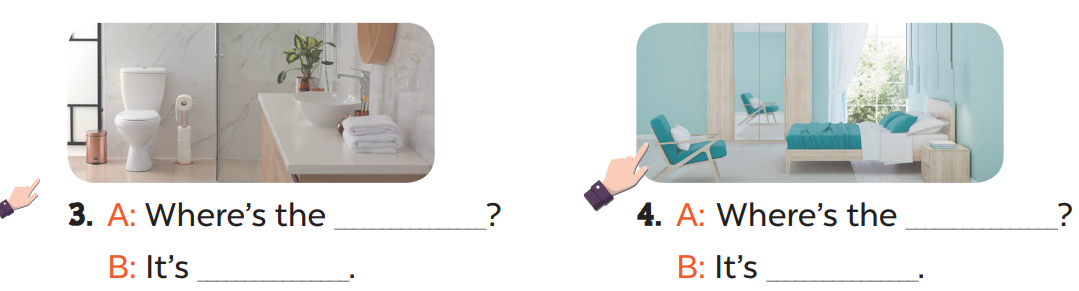 bathroom
bedroom
here
there
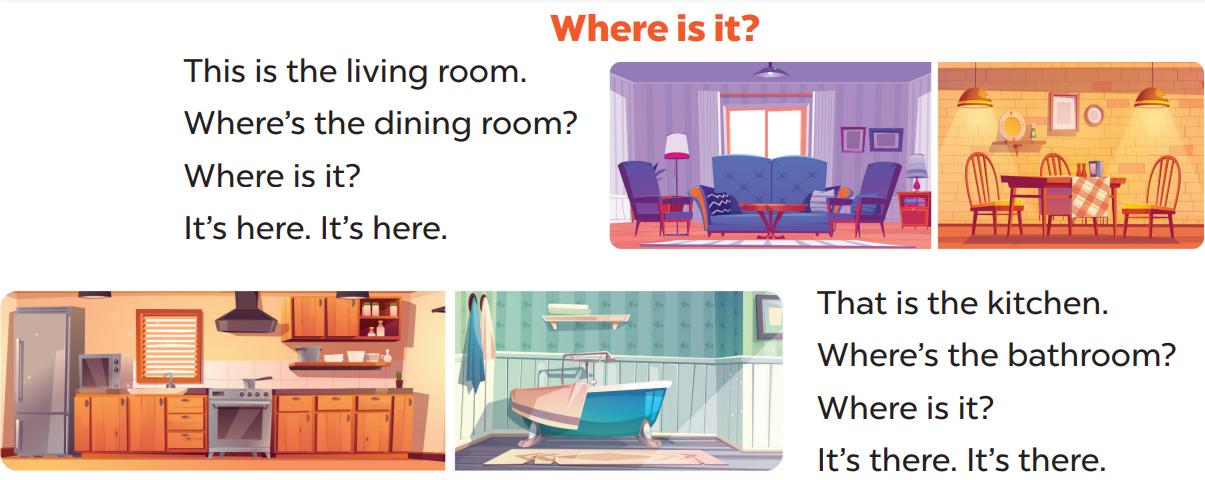 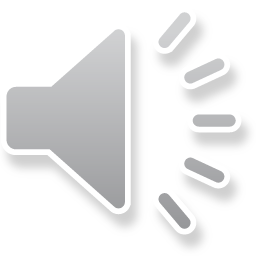 Sing the song quietly.
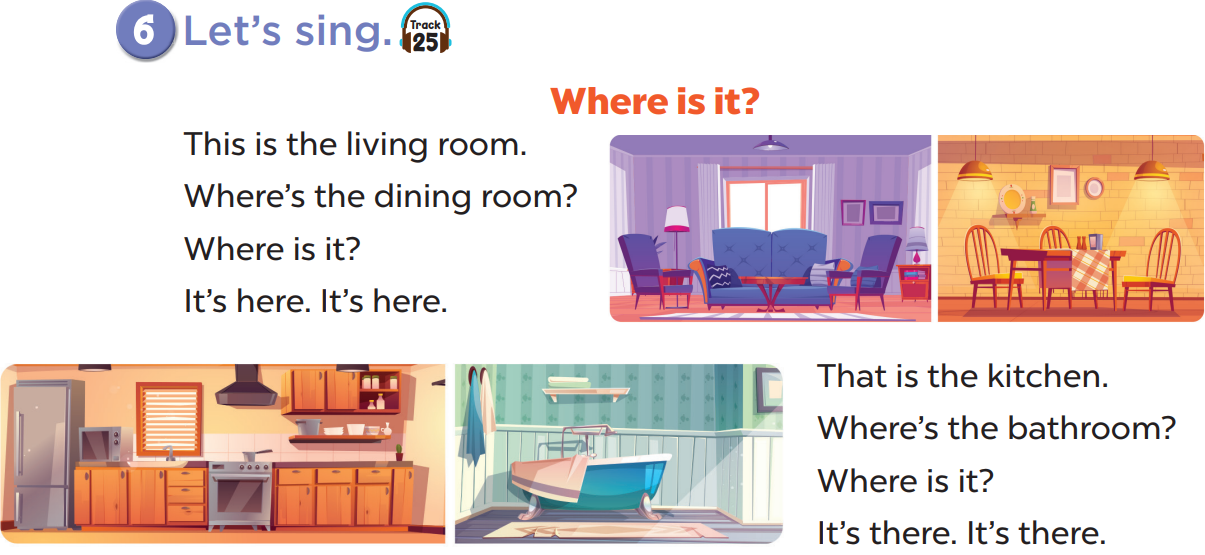 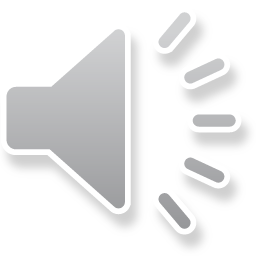 Sing the song loudly.
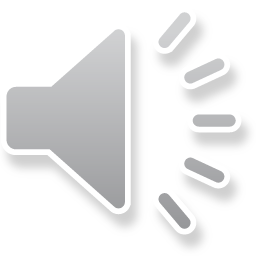 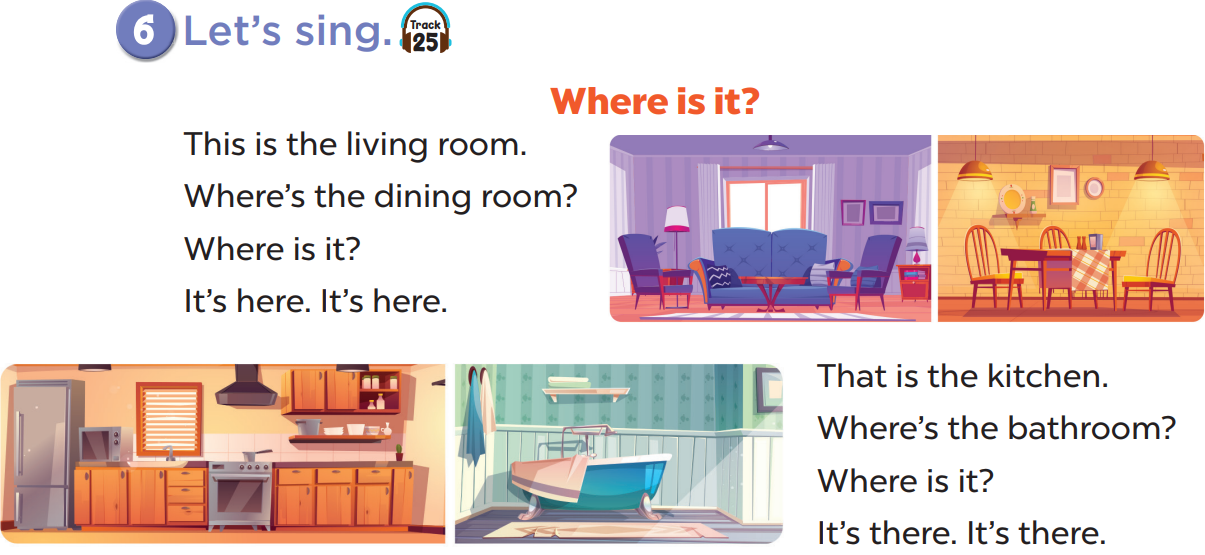 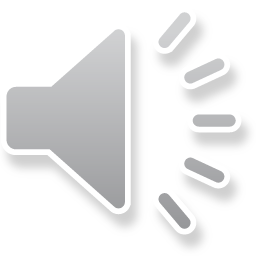